Our tasks:
Hello!
Repeat after me!
Country and City
Choose the appropriate word.
The houses in the city are very …. small 
angry 
windy 
tall
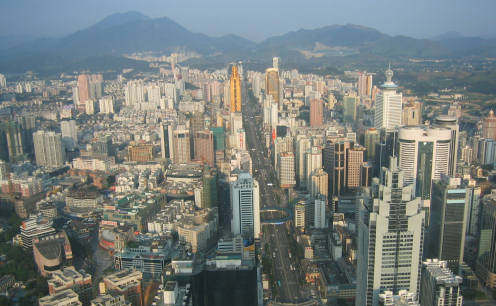 Which words are connected with a city?
bridge 
cow 
bear 
big 
capital 
car 
farm 
forest
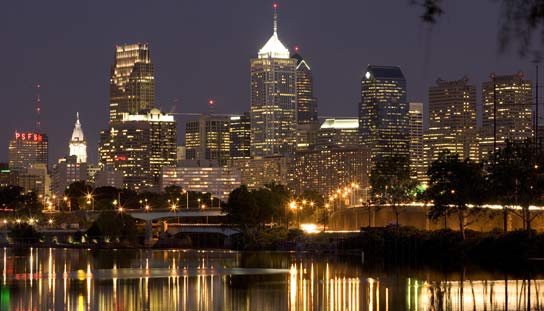 Guess a riddle
Чтоб знали, сообщаю вам, 
Что ферма – это …
Посмотри как здесь красиво, 
Роща там, здесь речка …
Guess a riddle
Церковь хочет всем помочь. 
Церковь по-английски ….
Вы наш город посетите! 
Город это будет ….
Guess a riddle
Сирень в саду цветет. Прохлада. Сад по-английски – это …
В деревню ехать очень рад. 
Деревня – это ….
Guess a riddle
Трудный вам задам вопрос: 
«Как назвали лошадь?» - …
Я свою Буренку называю: 
Матушка – коровушка ….
Guess a riddle
Что рисуешь доченька? 
 Мамочка, смотри! Я рисую дерево, по – английски …
Я у тропинки стадо пас. Тропинка по-английски ….
Guess a riddle
На холм подняться я решил. Холм по-английски это ….
Трудился в поле. Все болит. 
А поле по-английски ….
Make up sentences.
1. a lot of/ hills/ there are/ in the/ green/ country
2. in/ a long/ your/ there is/ town/ river
Divide the descriptions into 2 columns.
1. It is big. It is noisy. You can see a lot of cars, buses and trams in the streets.
3. The streets are wide and long. There are many people in the streets. They are always busy.
4. There are a lot of buildings. The houses are big and tall. You can see many bridges.
2. It is quiet. It is peaceful. It is green. You can see a lot of apple trees there.
5. The streets are small. There are many animals in the streets.
Mark the correct sentence.
There are a lot of cow in the country. 
There are a lot of cows in the country. 
There is a lot of cows in the country. 
There are a cow in the country.
√
Complete the sentences.
There … a lot (овец) … in the country. 
There … a lot of (рыбы) … in the river. 
… there a lot of gardens in our (больших городах)? 
… there a lot of shops in our (больших городах)?
Mark the singular noun.
people 
man 
towns 
fish
Which word is spelt in the wrong way?
capitals 
rivers 
countrys 
farms
I am ….I live ….There is ….There is not ….My house is ….I like it because ….
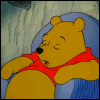 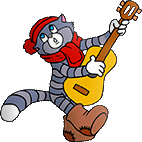 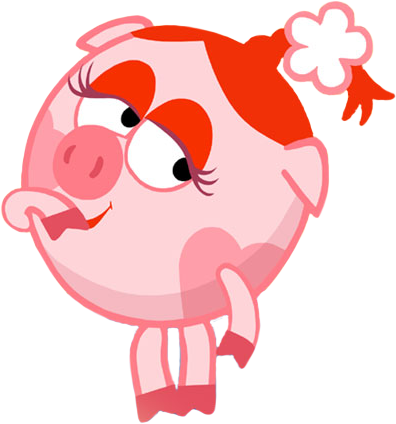 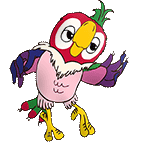 Hometask
слова 
с. 92 у. 1 (письм.) 
с. 28 у. 3 (р.т.)
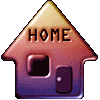 Hometask
слова 
с. 36 у. 1 (письм.) 
с. 28 у. 3 (р.т.)
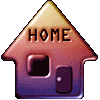